Heat in Changes of State  and Calculating Heat of Reaction
Heat of Fusion and Solidification
Whenever a change of state occurs by a gain or loss of heat, the temperature of the substance undergoing the change remains constant
When an ice cube melts, the temperature of the ice and the liquid remain at 0ºC until all of the ice has melted
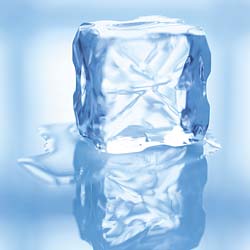 Molar Heat
Molar Heat of Fusion (ΔHfus): heat absorbed by one mole of a solid substance as it melts at a constant temperature
Molar Heat of Solidification (ΔHsolid): the heat lost when one mole of a liquid solidifies at a constant temperature
heat absorbed by melting = heat released from solidifying
ΔHfus = -ΔHsolid
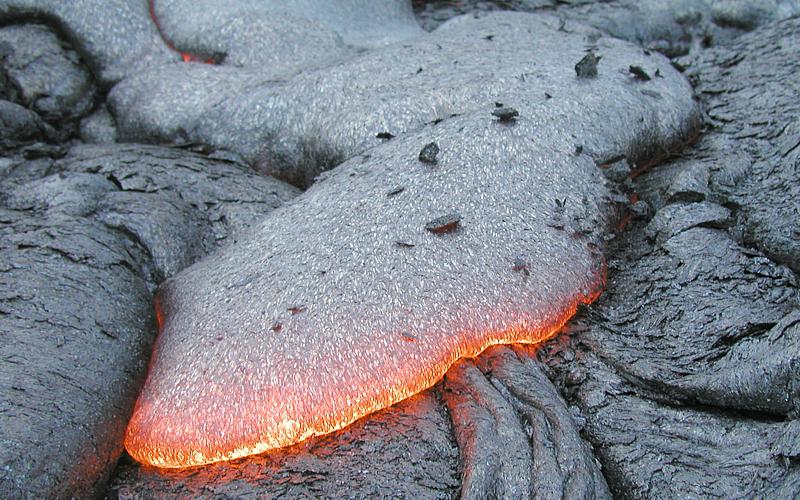 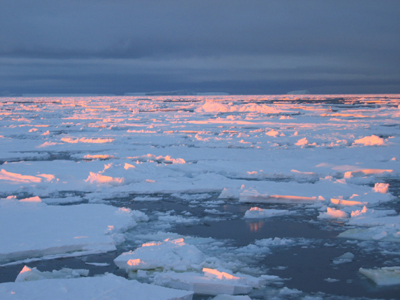 Vaporization and Condensation
Molar Heat of Vaporization (ΔHvap): amount of heat necessary to vaporize one mole of a liquid
ΔHvap Water: 40.7 kJ
H2O(l)  H2O (g) 	ΔHvap = 40.7 kJ
Molar Heat of Condensation (ΔHcond): amount of heat released when 1 mol of vapor condenses at the normal boiling point
ΔHcond = -ΔHvap 
Large values for ΔHcond & ΔHvap are the reason steam is so dangerous 
you receive a scalding burn from steam when the heat of condensation is releases as the steam touches your skin
Vaporization and Condensation
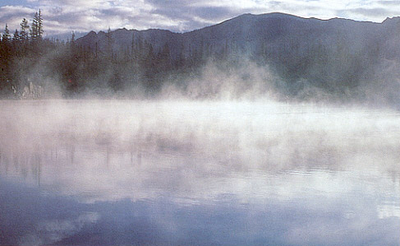 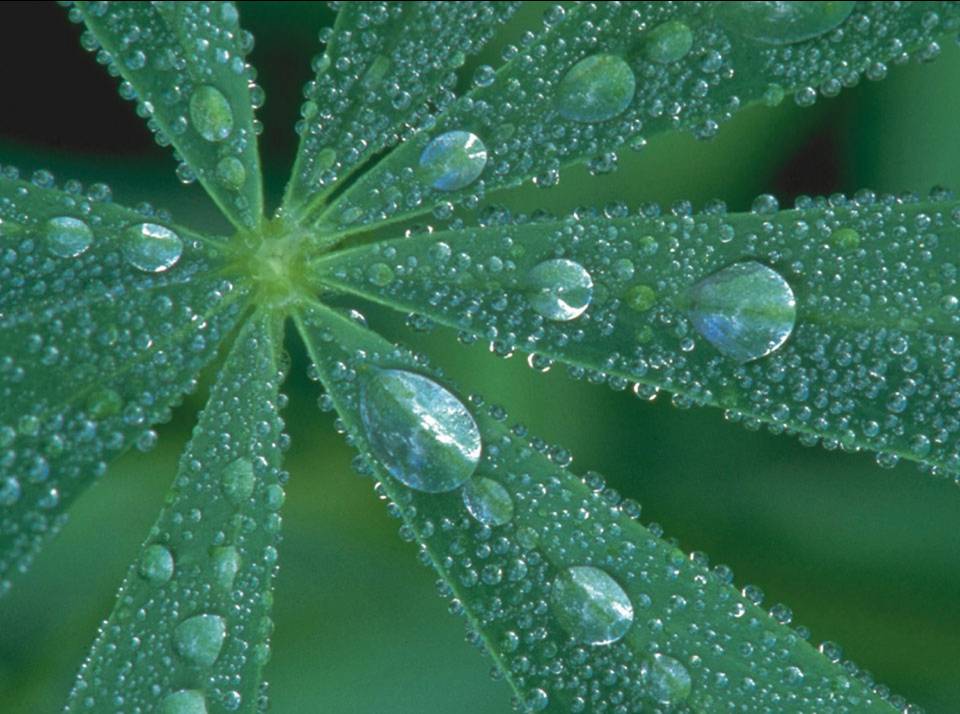 Heating Curve for Water
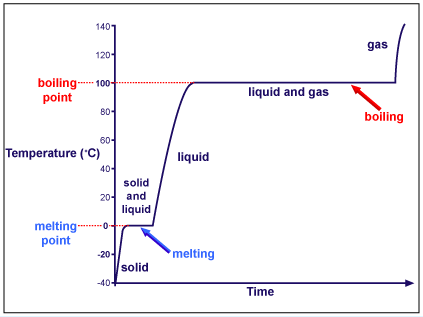 Example Problem
How much heat is absorbed when 24.8g H2O (l) at 100ºC and 101.3kPa is converted to steam at 100ºC?
ΔHvap=40.7kJ/mol
So, how many moles do we have?
Heat of Solution
During the formation of a solution, heat is either released or absorbed.
Molar Heat of Solution (ΔHsoln): enthalpy change caused by one mole of substance
Hess’s Law
Heat of Summation: if you add 2 or more thermochemical equations to give a final equation, then you can also add the heats of reaction to give the final heat of reaction. 

C(s, diamond) + O2(g)  CO2(g)	ΔH = -395.4kJ
CO2(g)    C(s, graphite) + O2(g) 	 ΔH =  393.5kJ
C(s, diamond)  C(s, graphite) 	 ΔH = -1.9kJ
Standard Heat of Formation
ΔHfº: change in enthalpy with the formation of one mole of a compound from its elements with all substances in their standard states at 25ºC. 

The ΔHfº of free elements is set at zero
Diatomic (H2,Cl2) and C(s, graphite)

ΔHº = ΔHfº(products) - ΔHfº(reactants)
What is the standard heat of reaction(ΔHº) for the reaction of CO(g) with O2(g) to form CO2(g)?
ΔHfº O2(g)  = 0 kJ/mol		 ΔHº = ? kJ
ΔHfº CO(g) = -110.5kJ		ΔHfº CO2(g) = -393.5kJ
2CO(g) + O2  2CO2